Introduction to Statistics and SPSS
Methodology of Conflict and Democracy Studies
November 22
Aim of this lecture
Variables and their categories

Population and sample

Hypotheses and null hypotheses

Statistical significance

Introduction to SPSS

How to make your own variables
Logic of Statistics
Deductive logic of research

What we do:
Derive hypotheses from the theory
Define variables and operationalize our concepts
Collect the data
Test the hypotheses using statistical models
Provide interpretation and decide whether our hypotheses hold or not

This all requires more than just few cases
Variables
Measurable items that change their values

Number of cars on highways, maximum daily temperature, local turnout in elections

Independent (predictor) and dependent (outcome) variables

Main tool for testing hypotheses
Levels of Measurement
Completely different categorization of variables than IV and DV

Categorical:
Nominal
Ordinal

Continuous:
Interval
Ratio
Nominal Variables
Their values cannot be ordered in a logical way

Names of towns, names of streets, telephone numbers, colors, species of animals, numbers of players

Binary variables – nominal variables with just two values
Someone is employed or he/she is not employed
Citizen either voted in election or did not vote
You either attend this lecture or you do not
Ordinal Variables
Their values can be ranked in a logical way however we cannot tell the exact differences between the values

School grades, Olympic medals, military ranks, age groups

Ordinal variables tell us more than nominal variables (ordering values) but less than interval and ratio variables
Interval and Ratio Variables
Interval:
We can order the values and we know the differences
Equal intervals on a scale represent equal differences
Temperature in Celsius

Ratio:
Same as interval but ratios of values are meaningful
They have to contain a true zero
Distance in kilometers, time in seconds

In SPSS interval and ratio variables are under the same label (scale)
Continuous or Discrete?
Scale (interval, ratio) variables can be either:
Continuous
Discrete

Depends on whether the values can take any values on a scale

Success rate in a test (in %)
Number of kids in families
Population and Sample
Population:
Includes all possible subjects of a dataset
All towns of a country, all university students

Sample:
Includes only part of the cases and it is a subset of the population
Important feature – representativeness
1,000 people in a survey
Many ways of selection – random and non-random
Population and Sample
Working with population data:
You have data for the whole population
Your findings apply to the whole population

Working with sample data:
You have data for the sample only
Your aim is to apply the findings to the whole population

Nobody cares if 53 per cent of 1,000 survey respondents support Brexit but whether 53 per cent of UK population has this opinion
Hypotheses
Logical conjecture about the nature of relationships between two or more variables expressed in the form of a testable statement (O’Leary 2004)

“Higher unemployment leads to higher frustration of the society”

Null hypothesis:
Statement about absence of any relationship between independent and dependent variable
Every hypothesis has its null hypothesis

In statistics, all operations test the null hypotheses 

After testing the null hypotheses either hold or they are dismissed (what gives support to our hypotheses)
Statistical Significance
Working with samples is always connected with some sampling error

Statistical significance allows to estimate whether the found effects are not only random and so they can be applied to the whole population

Levels of significance: 95 %, 99 %, 99.9 %

Significance and hypotheses testing:
If a result is significant, we reject the null hypothesis and we gain confidence in our own hypothesis
If a result is not significant, we hold the null hypothesis and we thus we have no support for our own hypothesis
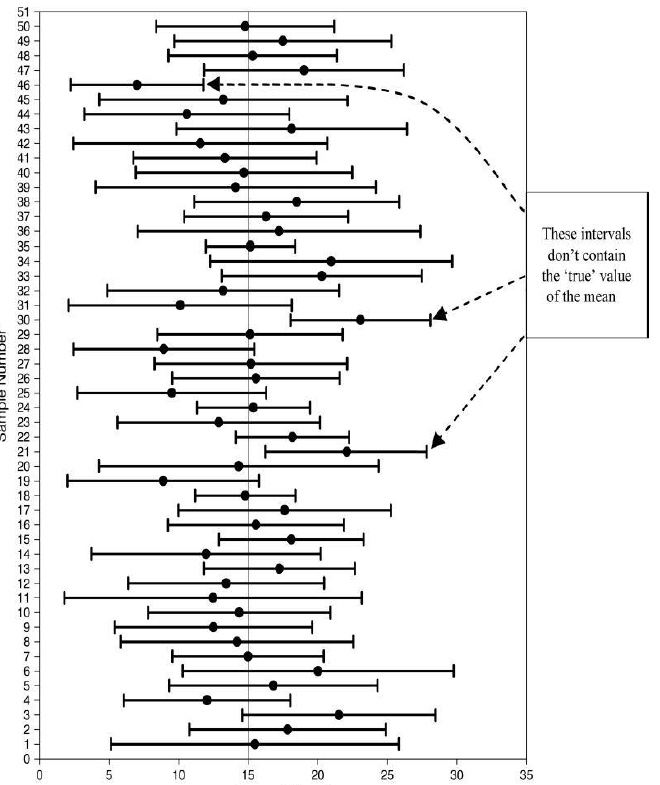 Statistical Significance
A statistically significant effect does not necessarily mean that it is also important and meaningful

A finding that a new medicine reduces body temperature of the patient by 0.01 °C (significant at 99.9 %)

A finding that a new medicine reduces body temperature of the patient by 1 °C (significant at 99.9 %)